Figure 13.  Schematic model illustrating the generation of CCh-induced oscillations in neonatal cerebral cortex. The ...
Cereb Cortex, Volume 13, Issue 4, April 2003, Pages 409–421, https://doi.org/10.1093/cercor/13.4.409
The content of this slide may be subject to copyright: please see the slide notes for details.
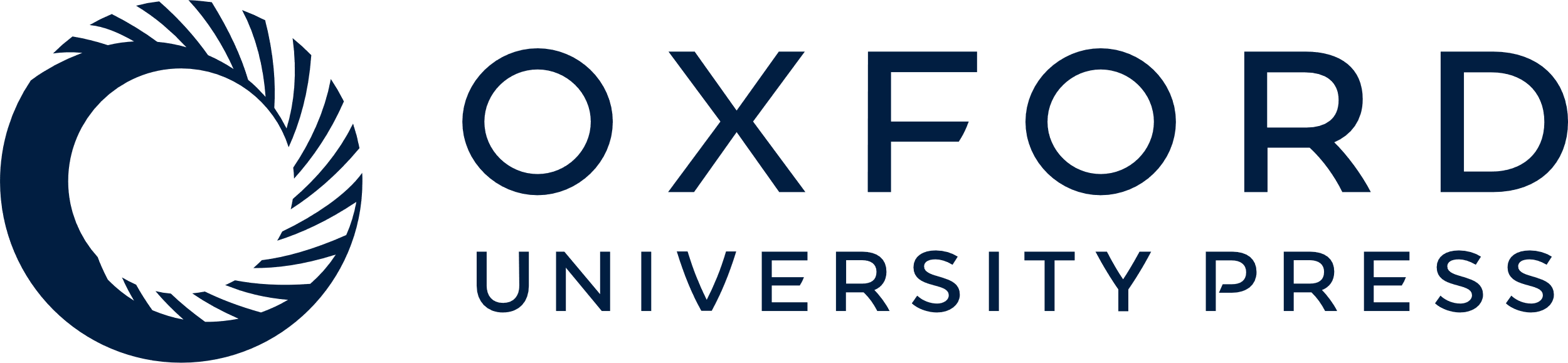 [Speaker Notes: Figure 13.  Schematic model illustrating the generation of CCh-induced oscillations in neonatal cerebral cortex. The cholinergic input (green) arising from the basal forebrain excites neocortical pyramidal neurons via activation of muscarinic receptors (light green) and hyperpolarizes a minor proportion of neurons (blue) via activation of an inhibitory cholinergic receptor (dark green). The cholinergically activated neurons generate a local oscillatory network activity via glutamatergic synapses using predominantly NMDA and to a lesser extent AMPA/kainate receptors (yellow). Neighboring cortical networks, separated by up to 1 mm, become synchronized via activation of intrinsic excitatory connections. This wave of oscillatory activity propagates with 0.5–1.5 mm/s over the cortex.


Unless provided in the caption above, the following copyright applies to the content of this slide: © Oxford University Press]